Drought Preparedness - San Diego Style
Urban Water Institute Conference
September 9, 2021
Sandy Kerl
General Manager
Recent Drought News
Background
November 2020 - Governor Newsom directed state agencies to prepare for possible dry conditions in 2021

Northern California experienced below average rainfall/snowpack and warm weather in late 2020 and early 2021
Reduced local water supplies
Reduced SWP supplies

Governor signed 3 drought                                     emergency proclamations                                             and an Executive Order                                                  seeking voluntary                                                          15% reduction in water use
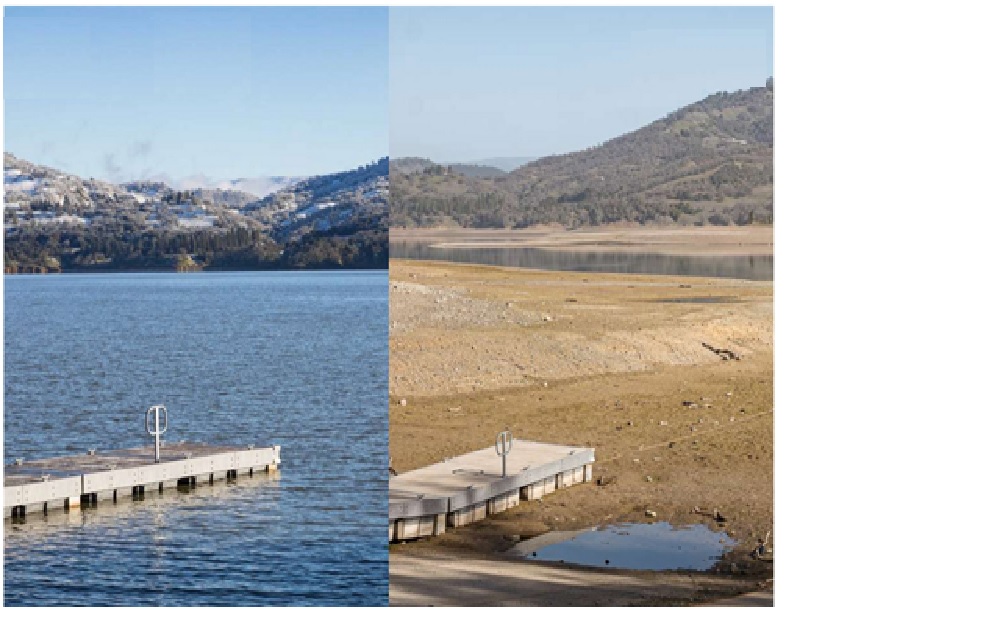 February 2019
January 2021
Lake Mendocino
Source: Sonoma County
2
What Are Drought Proclamations?
2021 Drought Emergency Proclamations
Direct state agencies to 
Take actions to preserve critical water supplies 
Mitigate effects of drought 
Ensure protection of health, safety, and environment

Proclaim drought emergency                                              in 50 of 58 counties
April 21 – 2 counties
May 10 – 39 counties
July 8 – 9 counties

Excludes counties in                                         Southern California
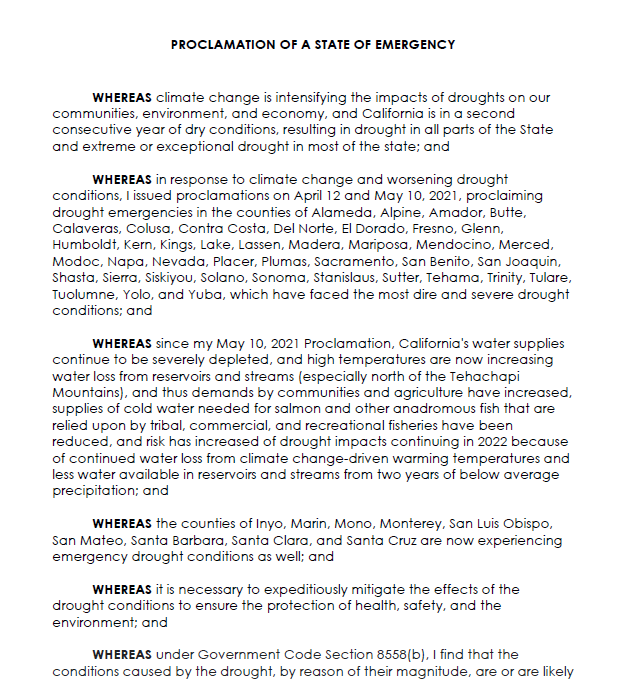 3
What is Executive Order N-10-21?
Summary of Executive Order N-10-21
Signed by Governor (July 8, 2021)
Seeks voluntary 15% reduction from 2020 water use levels 
Applies to all sectors (residential, business, agriculture)

Promotes “commonsense measures”  
Irrigate landscapes more efficiently 
Run dishwashers/washing machines when full
Find/fix leaks
Install water-efficient showerheads 
Take shorter showers
Use shut-off nozzle on hoses 
Take cars to commercial car washes that use recycled water 

State will track and report monthly progress
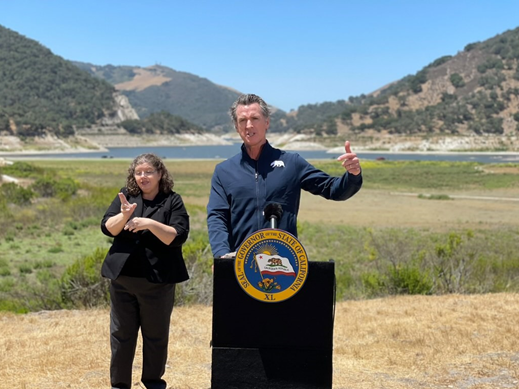 Source: DWR
4
Is San Diego Prepared for Drought?
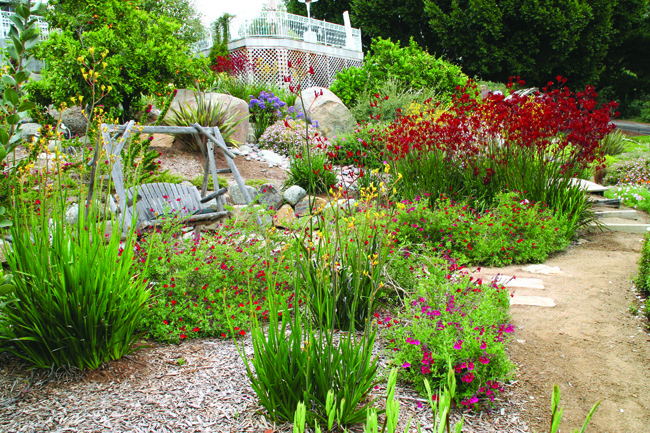 Water conservation is hard-wired in San Diego County
High-priority rights on the Colorado River are secure
Drought-resilient supplies include seawater desalination 
Region’s water supplies are reliable even in multiple dry years
5
Started Preparing in Early 1990s
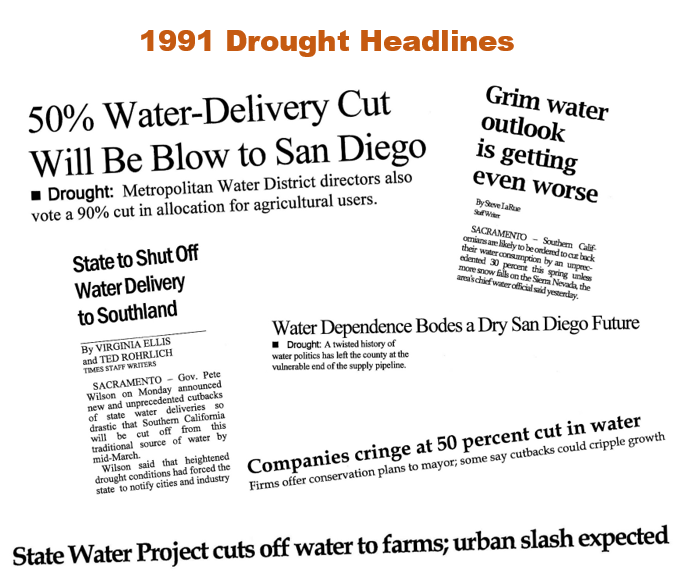 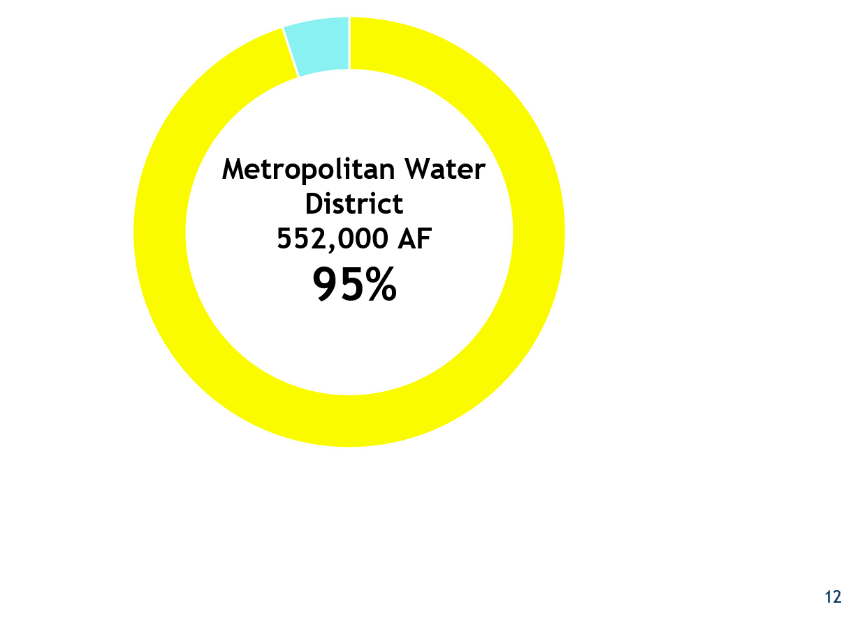 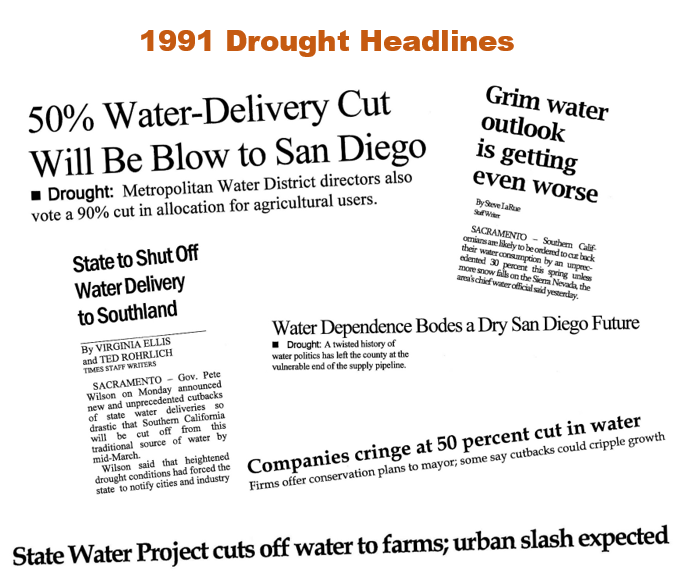 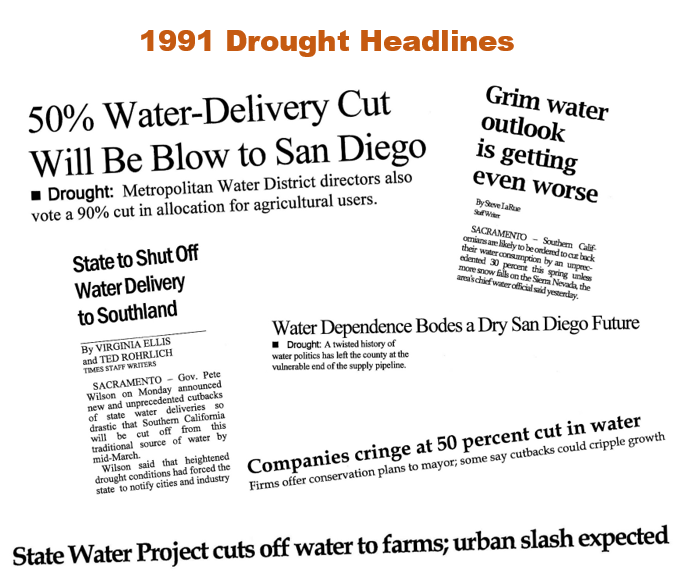 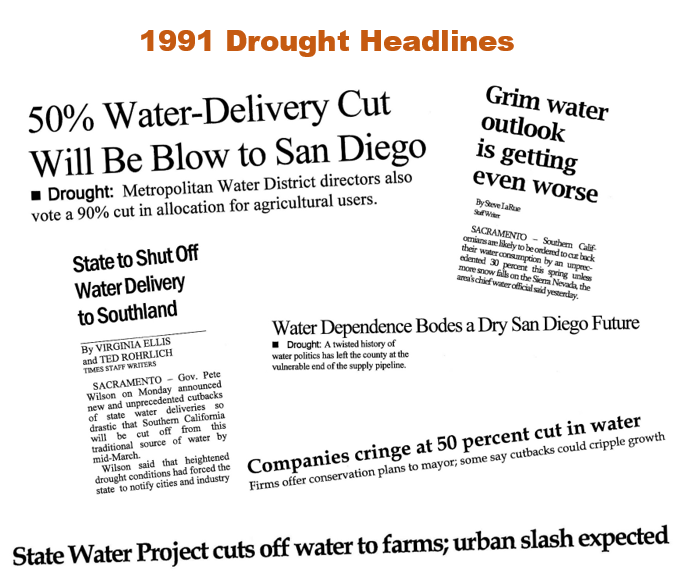 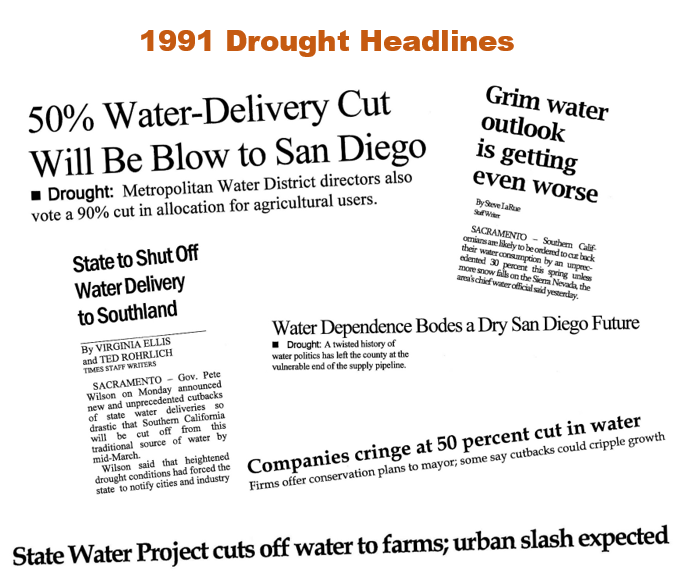 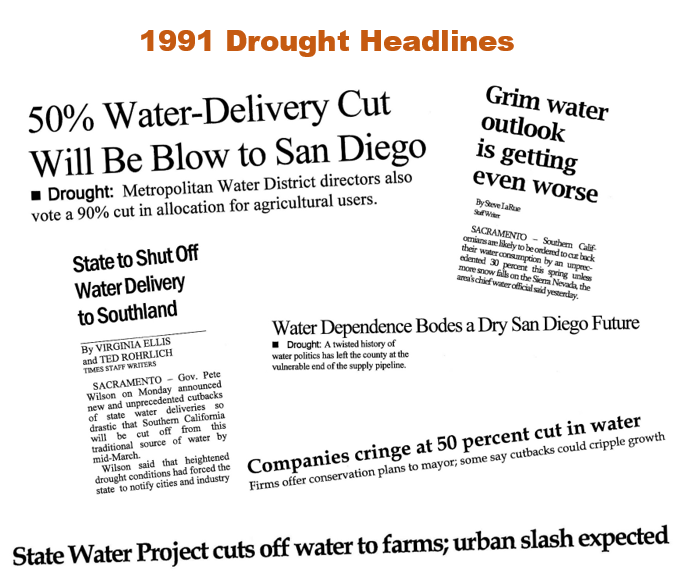 6
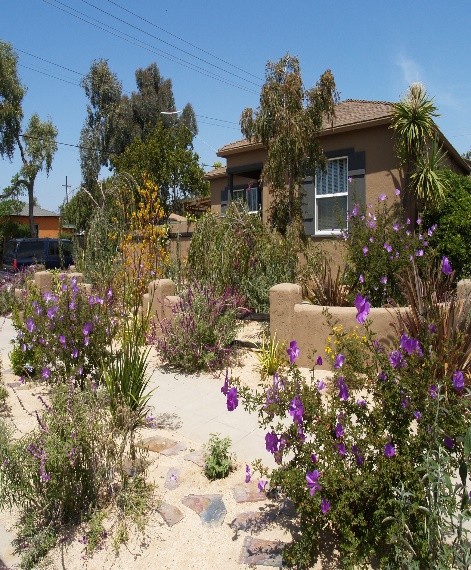 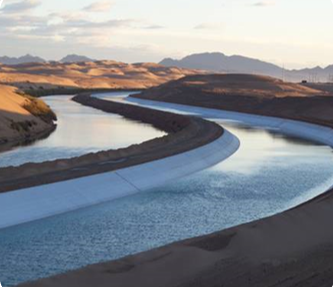 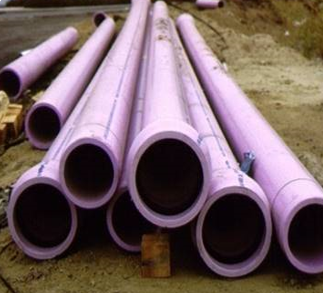 Canal Linings
Reclaimed Water
Conservation
Water Reliability Through Diversification
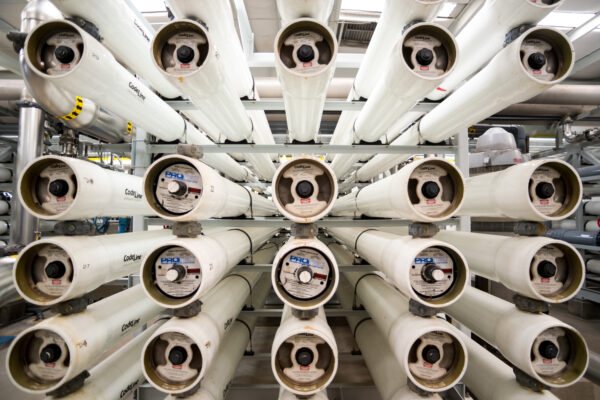 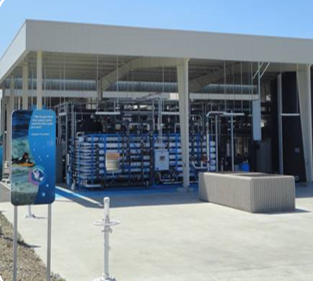 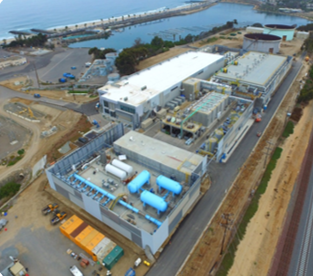 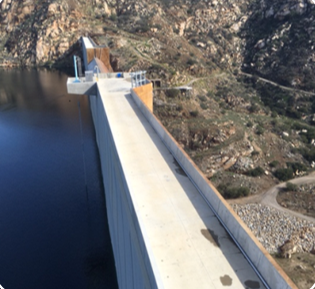 Groundwater
Potable Water Reuse
Carlsbad Desal Plant
Local Surface Water Storage
7
Innovative Investments in Supply Reliability
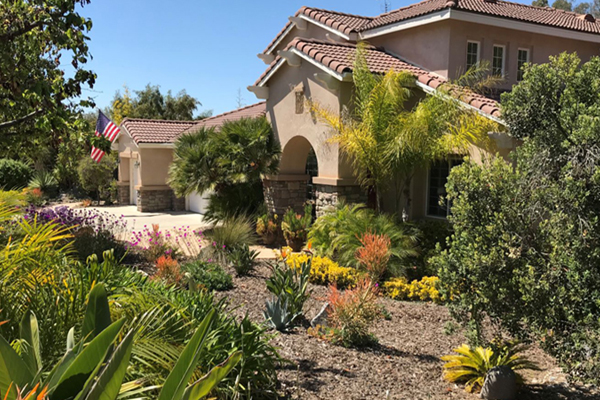 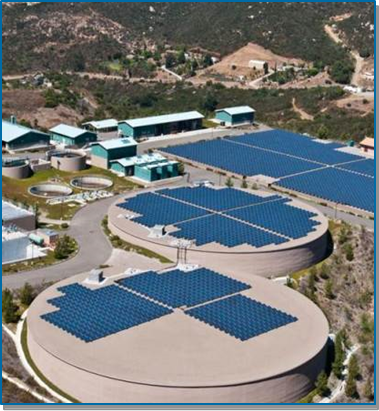 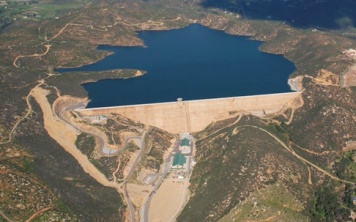 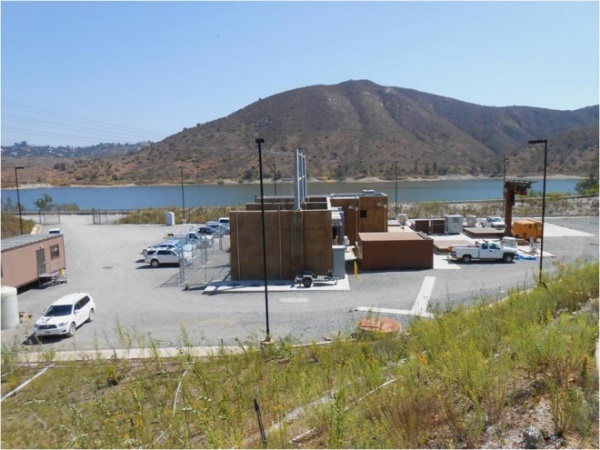 Twin Oaks Valley Water Treatment Plant 
$179 million
Local Water Storage (San Vicente and Olivenhain Dams) 
$1 billion
Decades of Water Use Efficiency Investments
Hundreds of Millions $
Lake Hodges Energy & Pumped Storage Projects 
$208 million
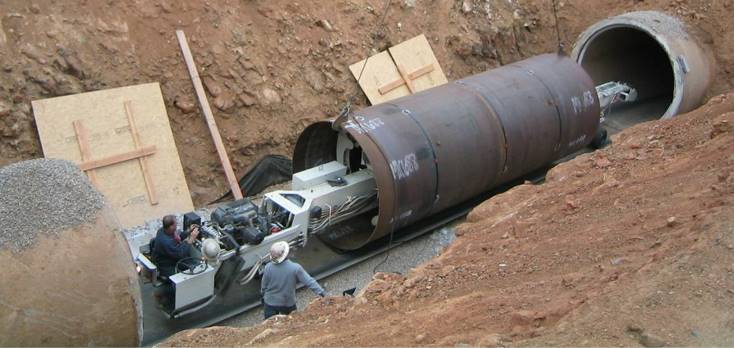 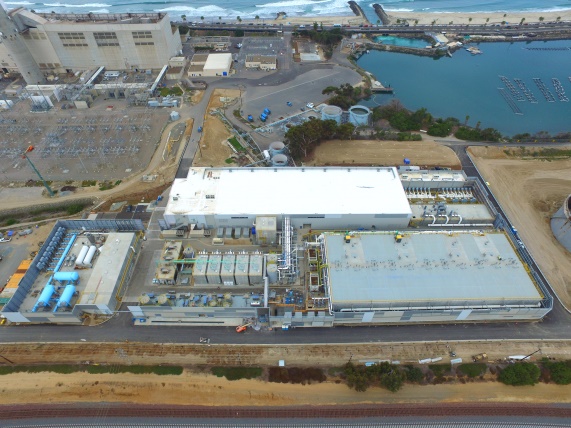 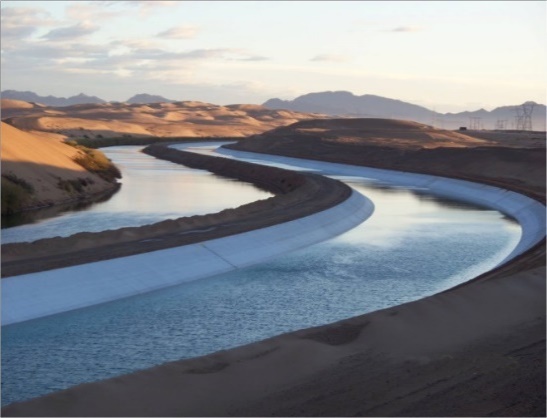 All-American & Coachella Canal Lining Project $447 million ($190 million from Water Authority)
Pipeline Relining $493 million
Carlsbad Seawater Desalination Projects $1 billion
8
Results of Diversification
FY 2016 – 2020 Five-Year Average
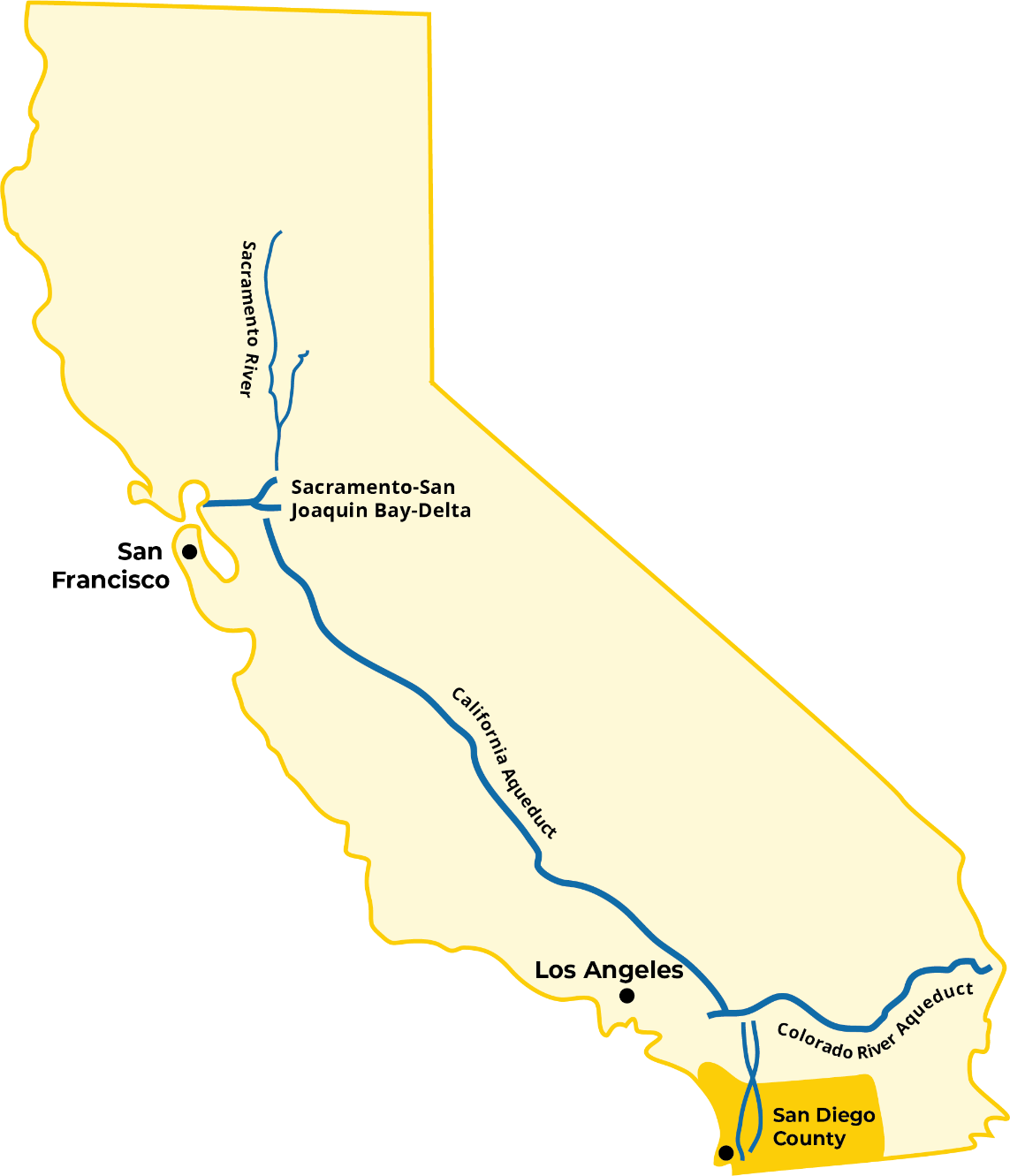 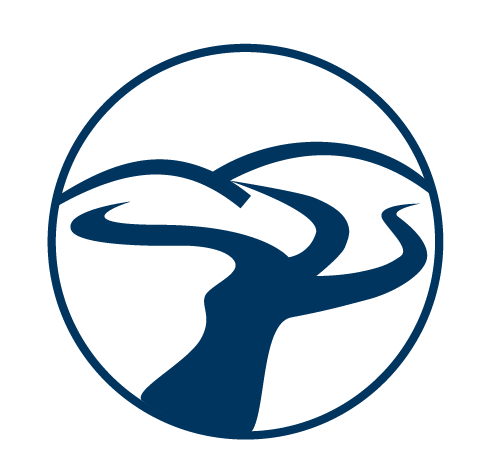 State Water Project
10%
Colorado River
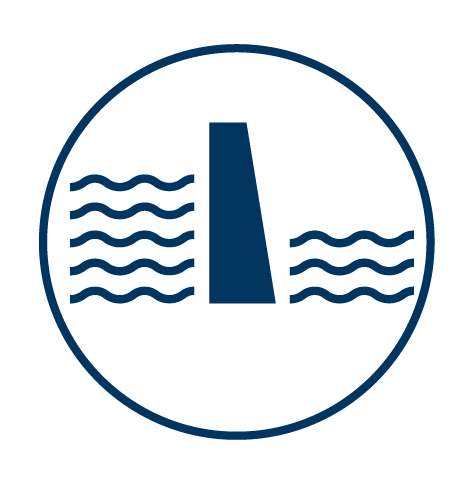 Local Supply
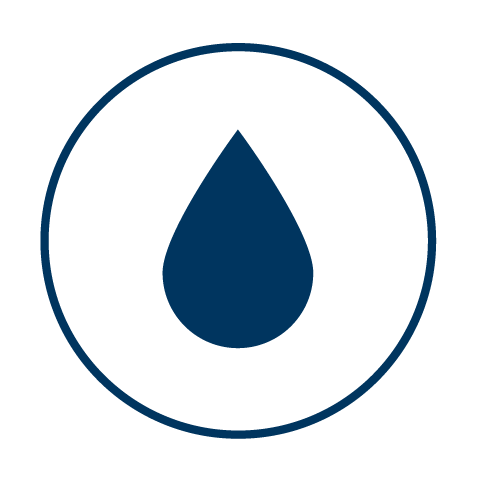 66%
24%
9
2020 Demand and Supply Mix
Continued supply reliability for the San Diego Region
2020
Water Supply Sources

Total = 463 TAF
10
Planning for Tomorrow
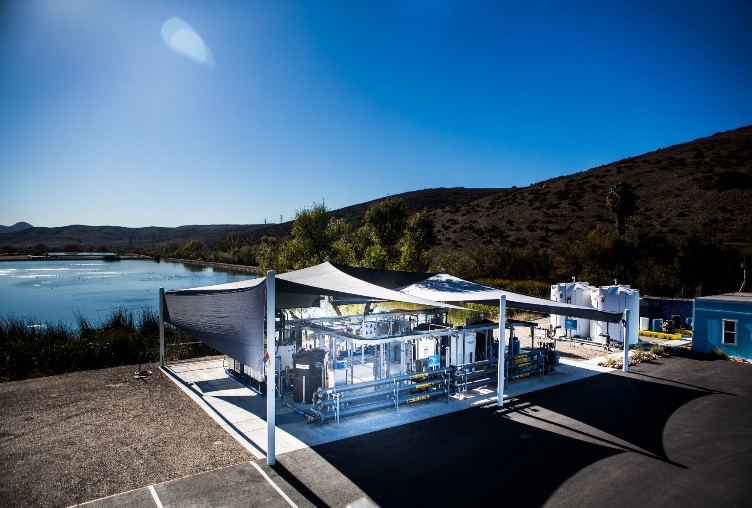 Investment in potable reuse: Member agencies advance local projects (East County Advanced Water Purification; Pure Water San Diego; Pure Water Oceanside)

Raising water levels:  Storing supplies in Lake Mead would increase elevation

Delivering QSA supplies: Potential Regional Conveyance System that could be a better deal for ratepayers
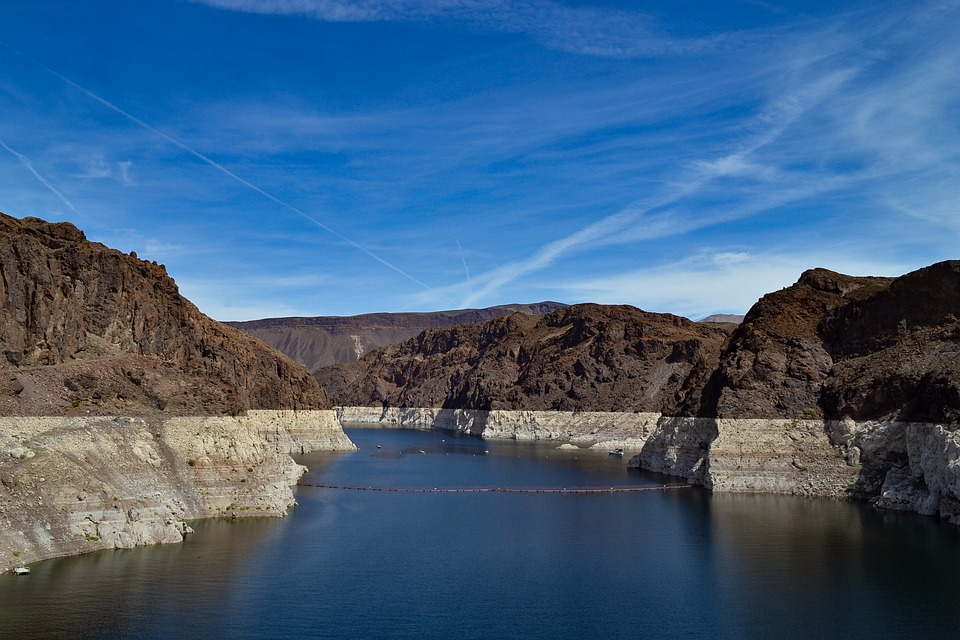 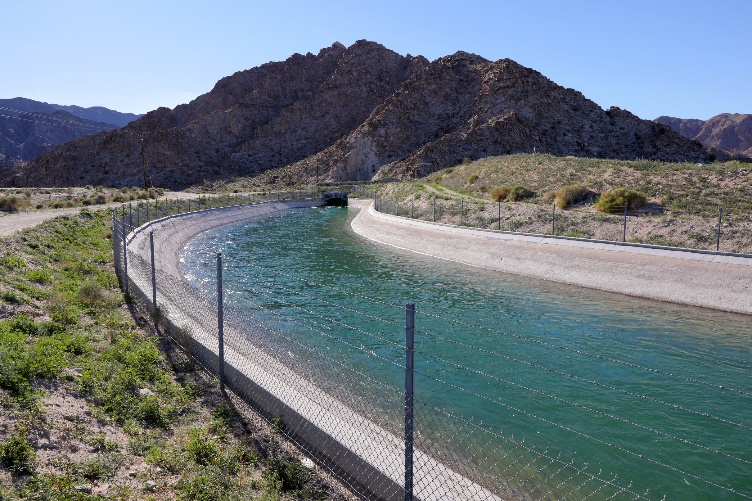 11
2045 Projected Water Resources Mix
Continued supply reliability for the San Diego Region
2045
Water Supply Sources

Total = 631 TAF
12
San Diego is Prepared
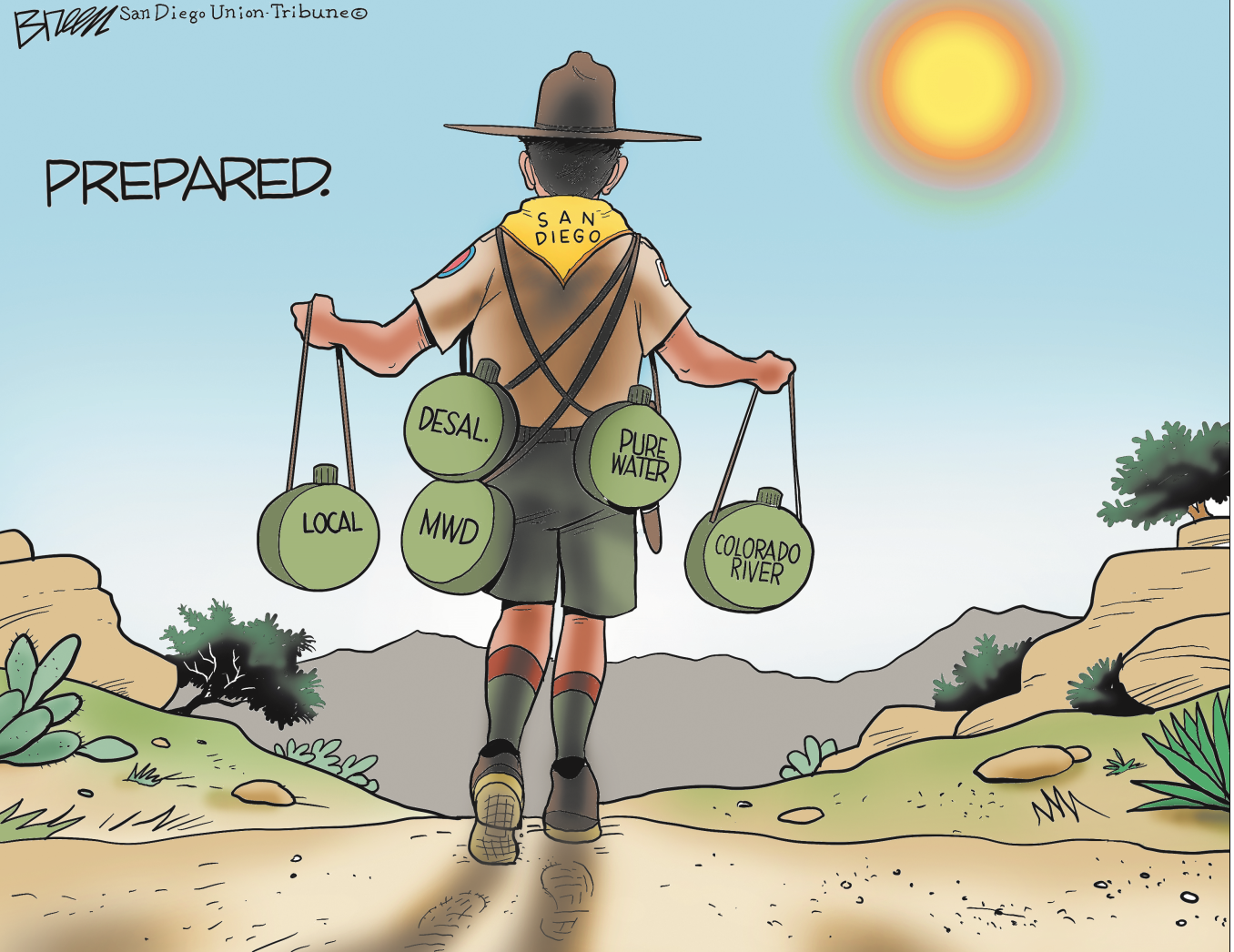 13
Outreach Efforts Support Voluntary Efforts
Continued social and digital media ads supporting voluntary conservation
Additional tip sheets
Water Year 2022 media event on Sept. 30
Planning for Water Shortage Contingency Plan - Level 1
14